QSEN CHANGE PROJECT
Joyce Alexander, Justine Gonzalez, Katie keyes
GNRS 586 Leadership and management
Professor Nicole ringo
QSEN COMPETENCY: QUALITY IMPROVEMENT
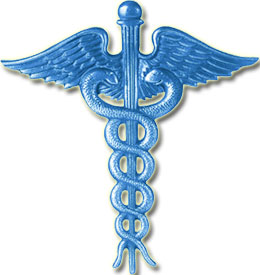 Definition:
 “Using data to monitor the outcomes of care processes and using improvement methods to design and test changes to continuously improve the quality and safety of health care systems” 
(QSEN, 2003)
[Speaker Notes: Katie]
RIVERSIDE COMMUNITY HOSPITALSURVEY OF PATIENTS’ EXPERIENCES
[Speaker Notes: JUSTINE

http://www.medicare.gov/hospitalcompare/profile.html#profTab=1&ID=050022&loc=RIVERSIDE%2C%20CA&lat=33.9533487&lng=-117.3961564&name=RIVERSIDE%20COMMUNITY%20HOSPITAL&Distn=2.3]
IMPORTANCE
Patients who "Strongly Agree" they understood their care when they left the hospital
IMPORTANCE:
Patients not understanding DC teaching
DC Teaching not effective
Patient DPC given at admission
Instruction how to use
Use throughout hospital stay
Open-ended questions to guide understanding  
By DC, patient will be empowered
RN will call patients between 48 – 72 hrs after discharge
Follow up
CHANGE INTERVENTIONS
[Speaker Notes: Also Include issues/development - Analyzes potential for success of planned change-3points

JUSTINE or Katie do you want this one?

Discharge planning checklist
Teach-back method
Open-ended questions to guide the patients understanding of DC education
Repeat the same questions everyday, by DC the patients will be empowered with knowledge
Follow-up phone call]
CHANGE IMPLEMENTATION
[Speaker Notes: Interventions we can implement

KATIE]
CHANGE IMPLEMENTATION
[Speaker Notes: Interventions we can implement

KATIE]
Unfreezing 
Assessing, problem identification, and definition
THEORY OF PLANNED CHANGE
Moving 
Planning and implementing, Problem analysis and seeking alternatives
Refreezing 
Evaluation, implementation, and evaluation
Lewin’s Change Process
[Speaker Notes: Lewin’s Theory of Planned Change is a universal theoretical framework for hospital organizations to implement successful initiatives toward new and improved protocols 
Stages involved in theory:
Unfreezing
Transition
Freezing 

Stage 1: create an open inviting atmosphere allows for the creation of the unfreeze
problem of HCAPs and patients dissatisfaction addressed in positive way to implement change in the med-surgical population 
need for change to share the gap of burden by creating a bridge
DC teaching transitions from the last nurse  with the patient to spread the load to every nurses throughout the patient care process
Barrier broken when nurses can be accountable for others on the team  and follow through by monitoring the (Pt. Checklist) 
STEP 2: Moving toward transition and implementation toward education
Nurse-to-patient education on the (pt. checklist)
DC teaching starts on admission 
Multidisciplinary team approach if patient understands that anyone assisting the promotion of health can be asked questions from the (checklist book)
Continuous teach-back methods used to ensure patient understanding according to specific level of education or literacy 
STEP 3:  Refreeze incorporation of implementation into hospital policy and procedures 
Follow-ups regarding patient satisfaction and HCAP scores will evaluate success of the program 
New method identified a common duty for staff to educate and demonstrate competencies toward DC throughout the hospital stay for all med-surgical patients with future goal onto more hospital units.]
PREDICTIONS FOR SUCCESS
ENHANCERS
BARRIERS
Follow-up
Evaluation
Relative advantage
Compatibility
Complexity
Trialability
Observability
Timeline is not too long
Pt surveys easy to give
Empowers pts: improves pt satisfaction
Hospital/nurses/HCP value PCC
Easy to understand and perform
Easily implemented hospital-wide
Pt satis., fewer readmits & complications
Lack of pt response (HCAPS or phone-calls) 
Pts may not fill out surveys 


“more work” or pt may not want or care
Pt may not understand
New procedures to monitor
[Speaker Notes: Staff (nursing) used to the familiar ways of DC teaching with printed out versions of education
New procedures for nurse managers to monitor 

JUSTINE

Follow up- Timeline for intervention
Evaluation- Quality tracker dashboard
Relative advantage : The degree to which the change is thought to be better than the status quo – improvement of communication
Compatibility: The degree to which the change is compatible with existing values of the individuals or group-value patient safety
Complexity: the degree to which a change is perceived as difficult to use and understand- easy so more likely to succeed
Trialability: The degree to which a change can be tested out on a limited basis- holding trial on unit and if succeeds then other units will want to implement 
Observability: the degree to which the results of a change are visible to others- reduction of medical errors and improvement of patient safety]
Meets Safety Standards & Improves Documentation
Improves Clinical Outcomes
BENEFITS
Improves Return on Investment
Improves Pt-centeredness & Hospital’s Image
↓ 30-day readmit rate by 25%
↓ ED use by 8%
↑ pt “readiness for discharge”
↑ PCP follow-up
Meets Joint Commission standards
Documents understanding of DC plan
↓ cost  ~$412/pt
↑ capacity for higher revenue pts
↑ relationship w/ ambulatory providers
Brands hospital as “high-quality” facility
Improves patient and family satisfaction
[Speaker Notes: JUSTINE
The solution is consistent with previous arguments presented and the existing state of health care-3points
Improves Clinical Outcomes
Decreases 30-day readmission by 25%.
Decreases ED use 8%.
Improves patient "readiness for discharge."
Improves primary care provider follow-up.
Meets Safety Standards and Improves Documentation
Accepted as NQF Safe Practice and endorsed by Institute for Healthcare Improvement, The Leapfrog Group for Patient Safety, and CMS
Meets Joint Commission standards.
Documents the discharge preparation.
Documents understanding of the discharge plan.
Improves Return on Investment
Reduces costs by $412 per patient.
Allows higher level physician billing for discharge.
May reduce diversion and creates greater capacity for higher revenue patients.
May improve market share as "preferred provider."
Improves relationships with ambulatory providers.
Prepares for changes in CMS rules regarding readmission reimbursement
Improves Patient Centeredness and Hospital's Community Image
Brands the hospital as high-quality facility.
Improves patient and family satisfaction.]
TIMELINE
In-service #2
In-service #1
Begin implementation
Begin planning
Eval
Eval
Eval
Eval
Eval
M  O  V  I  N  G
UNFREEZE
REFREEZE
1
2
3
4
Day 1
5
6
Month
[Speaker Notes: Described resource of time (duration of project; start date/end date; timeline)-3points

JUSTINE

Is this something like our timeline would look like?
In-service to educate staff on new DC teaching and patient checklist (NAME?) ​

Duration of project: 1 year

Start date: April 1st, 2015 to March 31st, 2016

Timeline:
30 days: 


30 days: start the use of patient checklist ​
10 days: evaluation of new procedure via phone calls 
Give each patient HCAHPS-like survey to fill out before officially DC’d to evaluate progress]
FISCAL
[Speaker Notes: Katie 
I will take it bc I need more slides to present on :)]
PEOPLE
Patients and family members

Nursing staff on the med-surg. floor
One RN
Dedicated to make follow up phone calls  
8 hour shift, 5 days a week 

Support from Nursing Leaders and Management
Stakeholder
[Speaker Notes: Described resource of people (Stakeholders/patients/staff-people affected by the project)-2points

JOYCE (DOUBLE CHECK)]
MARKETING STRATEGIES
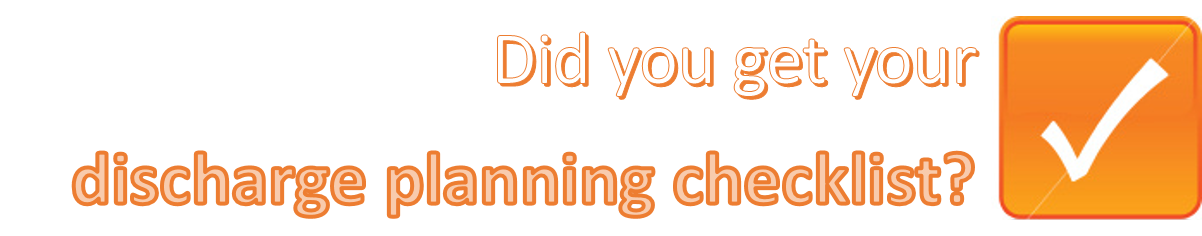 [Speaker Notes: On every floor as patient walks out of the elevator they see the discharge check


JOYCE]
Complementary Telephone Strategies to Improve Post Discharge CommunicationRennke, Kesh, Neeman & Sengal (2011)
Patient Hotline
Nurse-initiated Follow up Call within 72 hours
13% of DC patients called
Cost: $0.26 per call
Estimated length of call:  5 minutes
Benefits: Ability to contact as needed, low cost and easy to implement.
Drawbacks: system depends on patient to initiate call.
47% of DC patients were successfully contacted. 
Cost: $8.50 per call
Estimated length of call: 20 minutes
Benefits: Identifies unrecognized needs, opportunity to confirm understanding and counsel patient on DC plan.
Drawbacks: greater cost and resources used.
[Speaker Notes: JOYCE]
Improving Discharge Planning and Education of Nursing Students: A Collaborative Approach Dodge (2014)
The teach-back method, which is a comprehensive, evidence based strategy can be implemented to improve the quality of discharge teaching.  
Recommended by: National Quality Forum (NQF), The Joint Commission (TJC), and The American Medical Association (AMA).

Gives the nurse the ability to measure patient understanding and identify areas that need reinforcement and clarification. 

"Living room language"
Limiting teaching to 3-5 concepts
"Shame free" teaching model

One hour training session for staff and follow up phone calls 72 hours after DC to evaluate effectiveness of teaching
[Speaker Notes: JOYCE]
The Role of Nurses in Hospital Quality ImprovementDraper, Felland, Liebhaber &Melichar (2008)
Financial incentives:
The Joint Commission require hospitals to seek accreditation that reports core quality measures. Hospitals need accreditations for reimbursement. 
Centers for Medicare and Medicaid Services launched the Voluntary Hospital Quality Initiative (HQI).
This is displayed on a public website 
Hospitals that participate in HQI receive 0.4% point reduction on annual payment for Medical and Medicare. 
Important for obtaining Magnet status
Builds facility reputation.
[Speaker Notes: JOYCE]
SUMMARY
Follow-up phone call
in-
service
Lewin’s Change Theory
DPC
37%
Monthly evaluations
teach
back
Pts “strongly agree” understand care
[Speaker Notes: JUSTINE
Only 37% of patients  “strongly agree” that they understood their care at RCH
We will address and fix that by providing them with a discharge checklist that will empower them to be an active part of their care. 
Nurses will facilitate patients to be actively involved in care through utilizing teach-back methods throughout the patient’s hospital stay
Patients will receive a follow-up phone call from an RN within 48-72 hours to see how they are doing with their DC care plan
Using Lewin’s change theory, we will be able to unfreeze through in-service training and providing materials, and will be in the movement phase throughout the six months. 
Monthly evaluations will ensure that we can tweak the plan if any issues arise
Our goal by the end of 6 months is to be able to refreeze the process and make this a standard in order to increase our HCAHPS, patient satisfaction, and patient care.]
CONSTRAINTS
Leadership support 
Nurse managers and educators
Adequate nursing staff 
Two-way feedback between hospital leaders and staff 

Involvement does not engage multi-disciplinary team 
Strong physician and nurse partnership is necessary

Personal accountability
Lack of nurses acceptance to allocate time daily toward the quality improvement measures
[Speaker Notes: Described any constraints that were experienced; what strategies were, or could be, used in the process?-5points

KATIE]
PROJECTED RESULTS
Feedback needs to be more than just numbers, but meaningful information
Subjective response
Phone call 
survey over the phone 
email survey
Analyze data at 6 month toward quality improvement
Goal is for overall improvement in HCAHP scores
Implementation hospital-wide
[Speaker Notes: JOYCE

PLEASE INCLUDE COPY OF EVALUATION TOOL Described how effectiveness of project was evaluated (Please include copy of evaluation tool) SURVEY!!!! 

Identified what facilitated change -2points
Identified what inhibited change, or what could inhibit change? -2points]
SUGGESTED ADDITIONAL APPROACHES
30 day phone call follow up to prevent re-hospitalization
Collaboration with hospital programs currently  implemented 
Patient Portal 
Consult a nurse 
iTriage symptom checker app.
[Speaker Notes: JOYCE]
REFERENCES
Quality Improvement | QSEN. (2015, February 28). Retrieved from http://qsen.org/quality-improvement/
Draper, D., Felland, L., Liebhaber, A., & Melichar, L. (2008). The Role Of Nurses in Hospital Quality Improvement. Center for Studying Health System Change, 3. Retrieved from http://www.hschange.com/CONTENT/972/972.pdf
Rennke, S., Kesh, S., Neeman, N., & Sehgal, N. (2011). Complementary Telephone Strategies to Improve Postdischarge Communication. The American Journal of Medicine. doi:10.1016/j.amjmed.2011.05.011
Dodge, L. (2014). Improving Discharge Planning and education of Nursing Student: a Collaborative Approach. Retrieved from http://scholarworks.umass.edu/cgi/viewcontent.cgi?article=1033&context=nursing_dnp_capstone
CMS. (2014, August). Retrieved from http://www.medicare.gov/Pubs/pdf/11376.pdf
[Speaker Notes: WE NEED TO ADD IN REFERENCES!!!! aahhhhh]